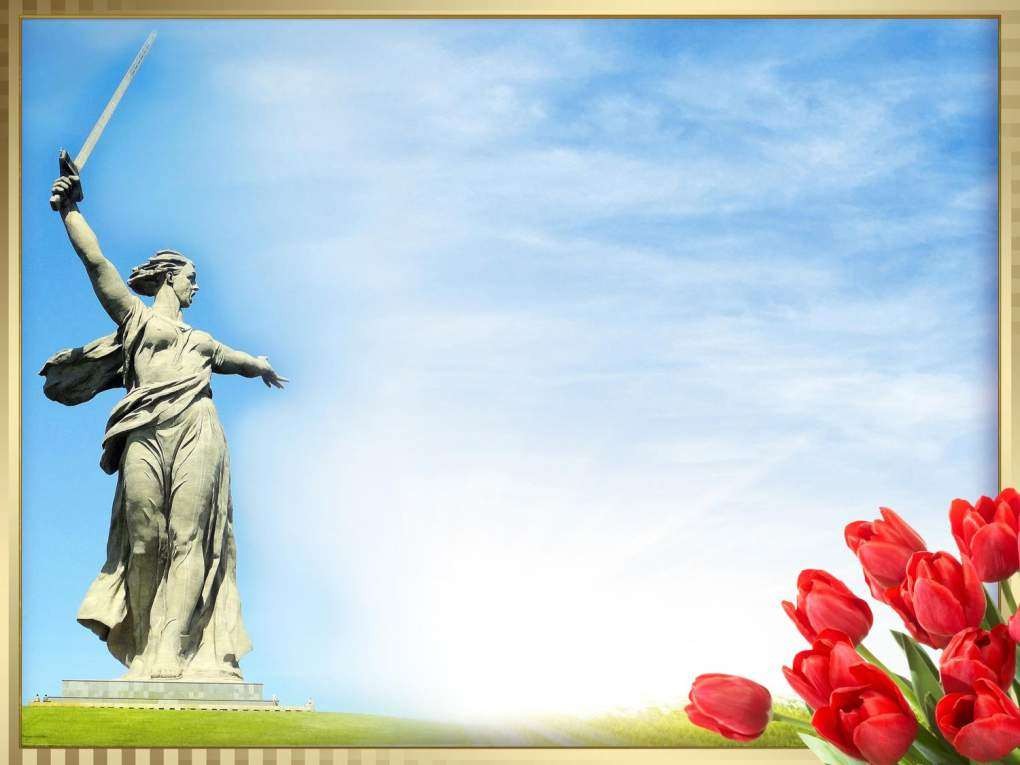 «В памятниках наша история»
 (к 80-летию Победы)
онлайн – путешествие.
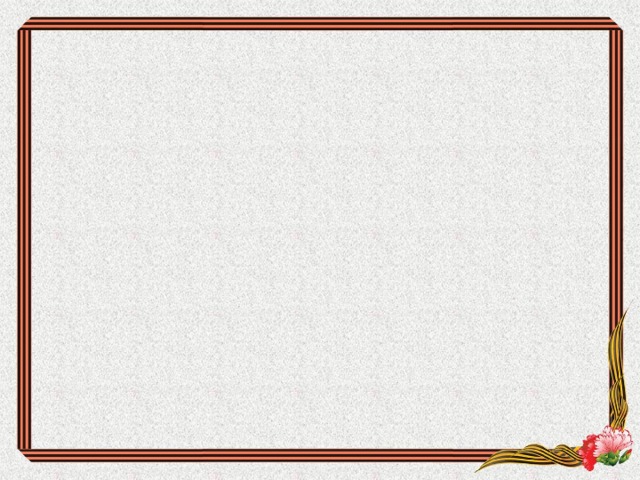 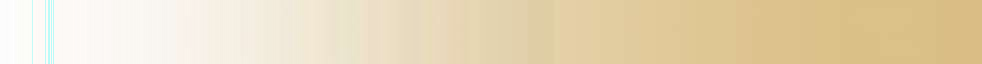 ПАМЯТНИК-АНСАМБЛЬ «ГЕРОЯМ СТАЛИНГРАДСКОЙ БИТВЫ»
Это самый известный мемориал посвященный Великой Отечественной Войне. Находится он на Мамаевом кургане в Волгограде (Сталинград). Здесь в жестоких боях в 1942-43 годах решалась судьба Сталинградской битвы, которая стала переломным  событием  во  всей  Великой  Отечественной Войне.  На  вершине  кургана  развернулись  ожесточенные схватки  советских  войск  против  немецких  захватчиков, которые  пытались  овладеть  стратегической  высотой.  В военных сводках она называлась «Высота 102».
С вершины Мамаева кургана отлично просматривались
городские улицы, дома и заводы, а также Заволжье, где располагались  советские  войска  и  была  организована переправа. За время боев высота много раз переходила из рук в руки, бои шли круглые сутки, и ежедневно уносили тысячи жизней. Курган пробыл в огне 135 суток. 26 января 1943 года начался  последний  штурм  «Высоты  102»,  после  которого советские  войска  разделили  немецкую  армию,  и  спустя неделю она полностью капитулировала.
Сразу  после  окончания  Сталинградской  битвы  было
принято  решение  о  создании  грандиозного  монумента  в память павшим воинам-защитникам Сталинграда. Его строи- тельство началось в 1959 году, а торжественное открытие мемориала состоялось 15 октября 1967 года. От подножья восточного склона к вершине ведут 200 ступеней — они символизируют  количество  дней  битвы,  на  площадях установлены  памятники  и  барельефы,  отражающие  силу, отвагу и героизм защитников Сталинграда. В Зале Воинской славы  горит  Вечный  огонь  и  несут  вахту  солдаты  роты Почетного караула.
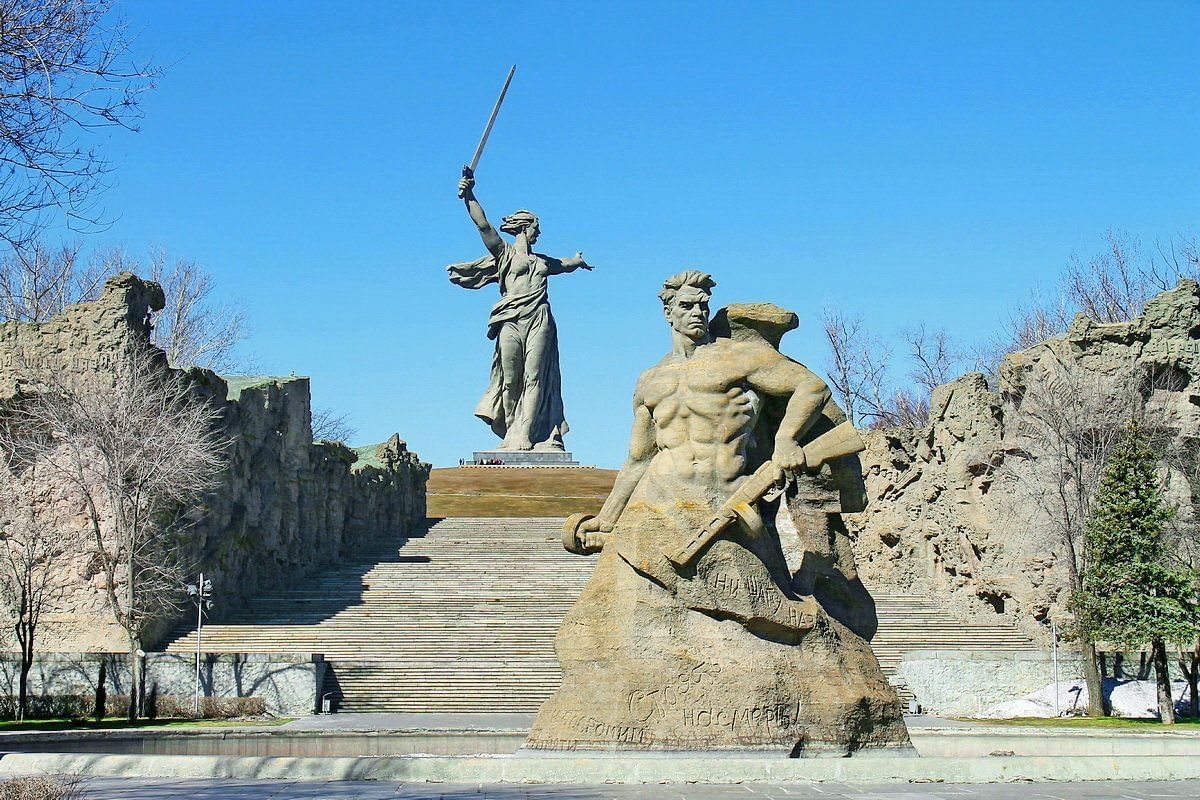 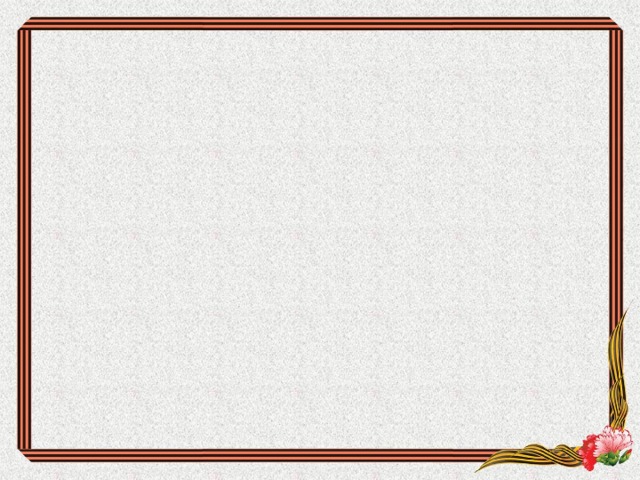 СКУЛЬПТУРА «РОДИНА-МАТЬ ЗОВЕТ!»
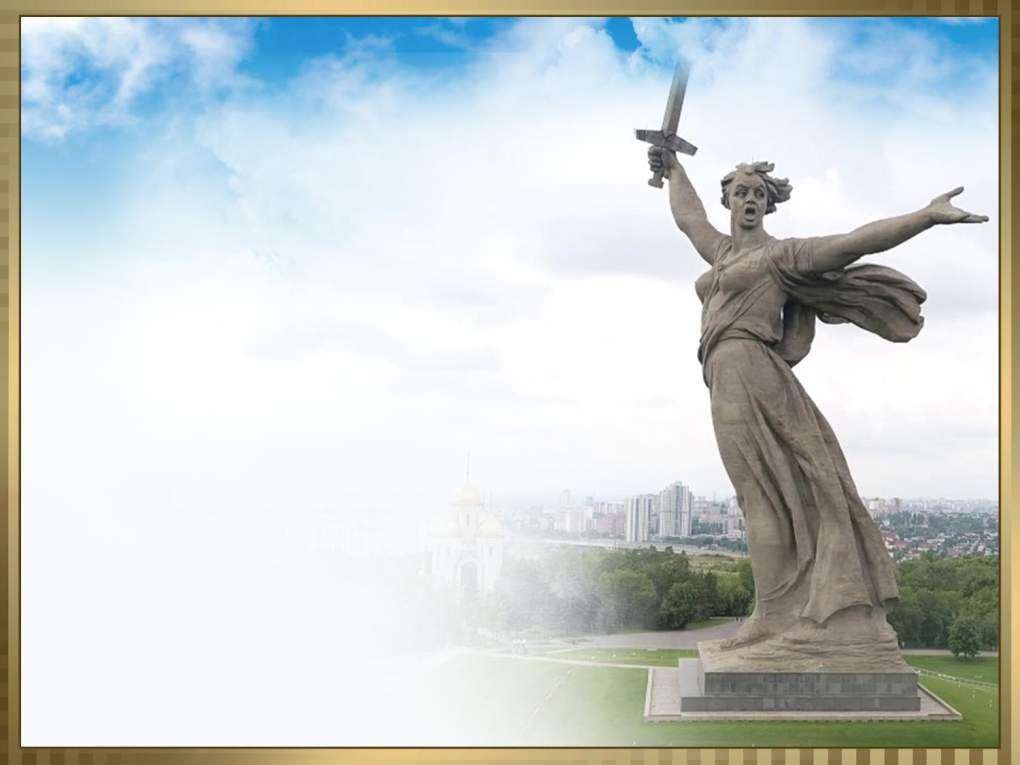 Это один из самых известных и величественных памят- ников монументального искусства, посвященных теме герои- ческого  подвига  советского  народа  в  борьбе  с  фашистс- кими  оккупантами.  Родина-Мать  центральный  фрагмент мемориального комплекса «Героям сталинградской битвы» на Мамаевом кургане в Волгограде (Сталинград).
Скульптура - обобщенный образ Родины. Она господствует не только над курганом, но и над городом, и видна на десятки километров. В стремительном порыве, с мечом в руке, Родина- Мать призывает своих сыновей к дальнейшему наступлению и окончательному разгрому врага.
Автор памятника - скульптор Евгений Викторович Вучетич. Статуя  «Родина-Мать  зовёт!»  занимает  11  место  в  книге рекордов  Гиннеса  как  одна  из  самых  высоких  статуй- памятников мира. Ее высота 85 метров с мечом, общий вес - более 8 тысяч тонн.
«Родина-Мать  зовёт!»  является  второй  частью  триптиха
«Меч Победы», состоящего из монументов «Тыл - фронту» в  Магнитогорске  и  «Воин-освободитель»  в  берлинском Трептов-парке. По идеи авторов  меч, выкованный на берегу Урала, поднимает Родина-Мать в Сталинграде, а опускает его уже солдат в Берлине после Победы.
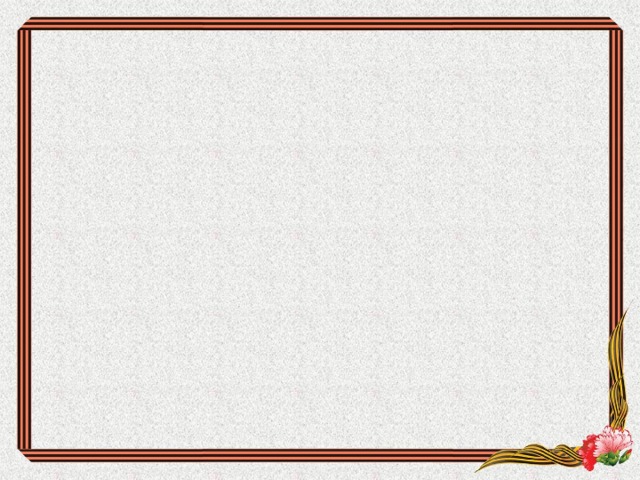 ПАМЯТНИК «ТЫЛ - ФРОНТУ»
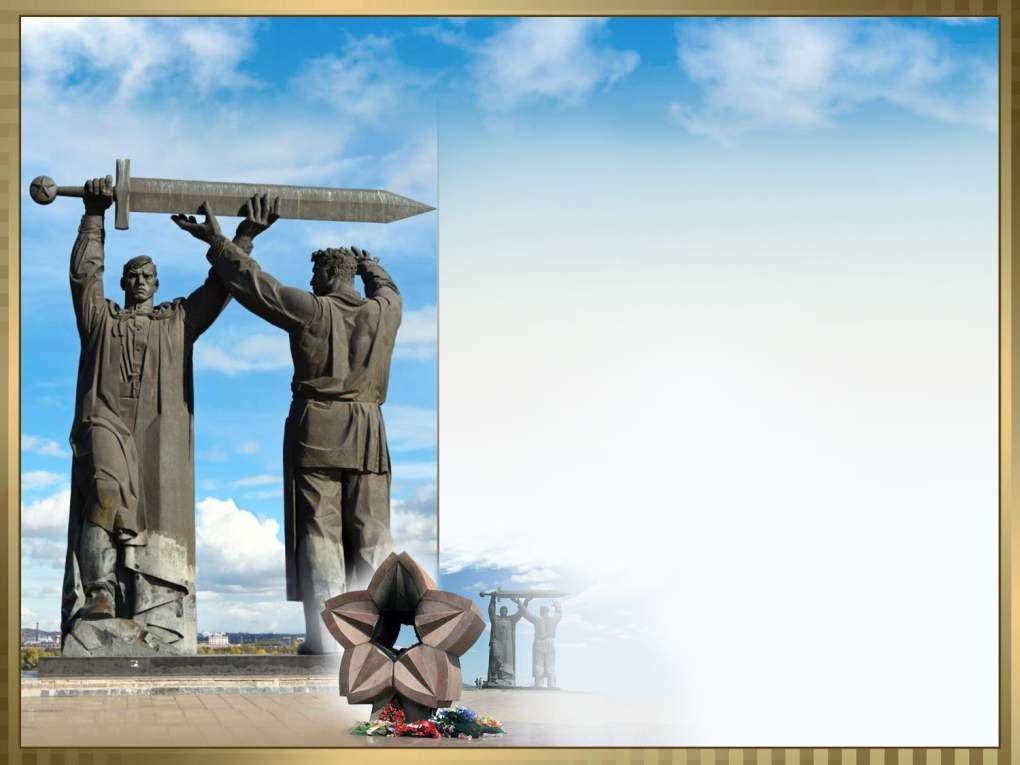 Пятнадцатиметровый памятник расположен на холме в городе Магнитогорске и представляет собой двухфи- гурную композицию - рабочий передает солдату меч. Рабочий смотрит в сторону металлургического комбината, а воин - на запад, где проходили военные действия. Рядом установлен каменный цветок из карельского гранита с Вечным огнём.
Магнитогорск выбран для установки монумента не случайно. Трудно переоценить трудовой подвиг легендар- ной Магнитки в годы Великой Отечественной войны. Из магнитогорской  стали  был  изготовлен  каждый  третий снаряд, а каждый второй танк был "одет" в магнито- горскую броню. Героизм в тылу приравнен воинскому подвигу: только совместными усилиями тыла и фронта была одержана величайшая Победа.
«Тыл - фронту» - первый монумент триптиха «Меч Победы».  Идея  композиции  такова:  меч  как  символ победы над врагом был выкован тружениками тыла на Урале,  поднят  на  защиту  Родины  на  берегу  Волге  и  победно опущен в столице Германии.
Удивительно, но по хронологии памятники были выполнены в обратной последователь-ности. «Воин-освободитель» был установлен в Берлине  8  мая  1949  года.  «Родину-мать» завершили 15 октября 1967, а "Тыл-фронту"открыли только 29 июня 1979 году.
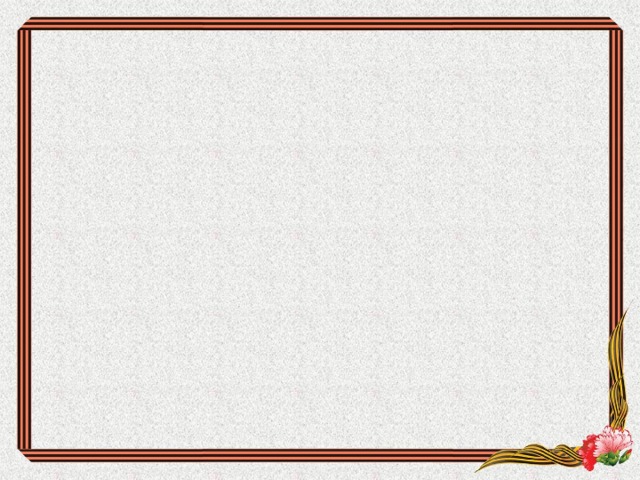 МУЗЕЙ-ЗАПОВЕДНИК «ПРОХОРОВСКОЕ ПОЛЕ»
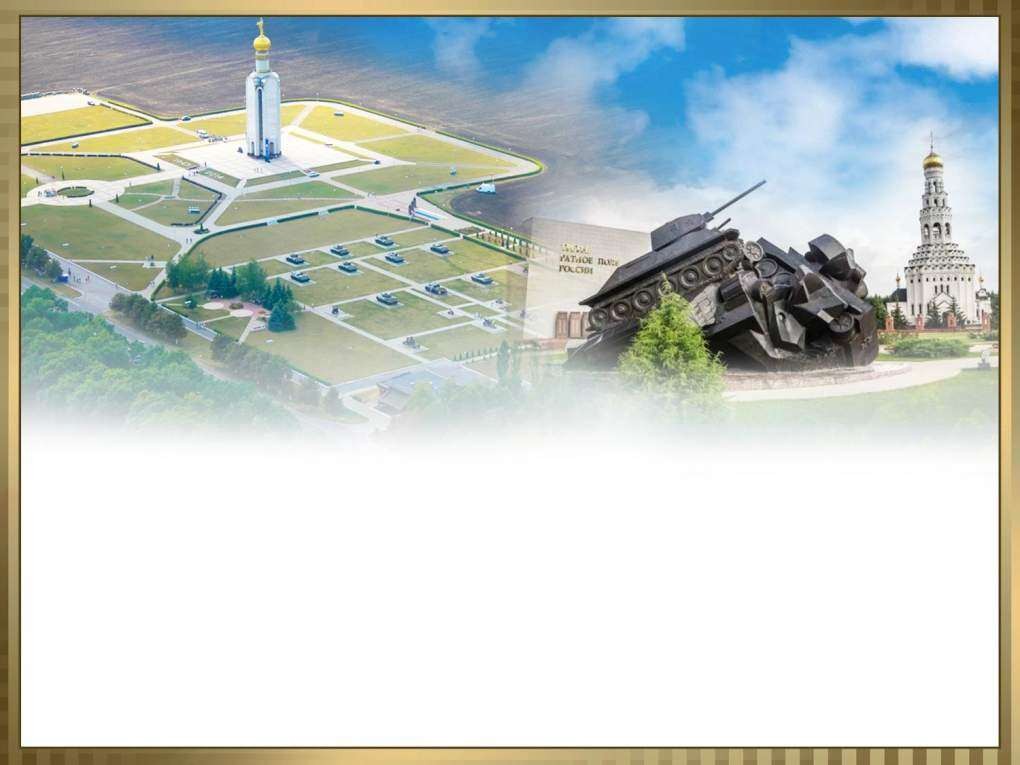 В Белгородской области в окрестности железнодорожной станции Прохоровка 12 июля 1943 году произошло самое крупное в истории танковое сражение. В кровопролитной битве сошлись более 1500 танков Красной Армии и фашистских захватчиков. Этот бой переломил ход Курской битвы и Второй мировой  войны  в  целом.  В  память  о  «Прохоровском  сражении»  был  создан  музей-заповедник
«Прохоровское поле».
Здесь  реконструирован  наблюдательный  пункт,  из  которого  отдавал  приказы  генерал  Павел Ротмистров, командующий 5-й гвардейской танковой армией. Памятный знак в излучине реки Псёл установлен в честь подвига старшего лейтенанта Павла Шпетного. Все девять человек входивших в его взвод, погибли, подбив при этом семь вражеских танков.
В 2010 году в Прохоровке был открыт музей боевой славы "Третье ратное поле России". Главным памятником мемориала является 59-метровая Звонница с колоколом, который бьет трижды в час, напоминая об исторической роли трех ратных полей: Куликовского, Бородинского и Прохоровского. А архитектурной доминантой комплекса является храм во имя святых первоверховных апостолов Петра и Павла, на стенах которого нанесены имена 7382 воинов, погибших в этих кровопролитных боях.
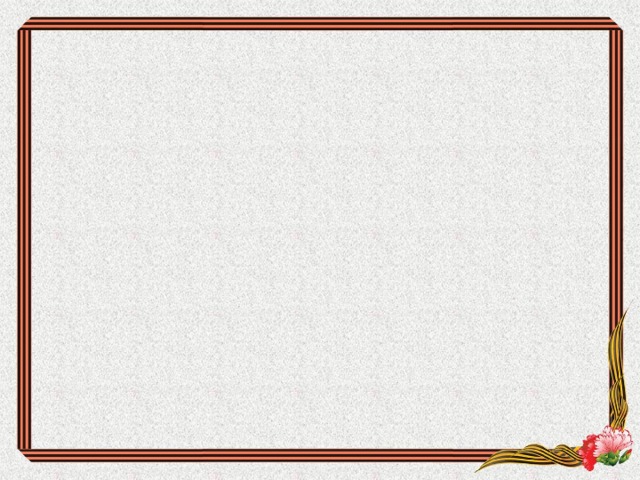 МОГИЛА НЕИЗВЕСТНОГО СОЛДАТА В МОСКВЕ
Мемориал открыт в мае 1967 года после захоронения у Кремлевской стены праха неизвестного солдата,  погибшего  в  битве  за  Москву.  Останки  были  перенесены  из  братской  могилы  на  41  км Ленинградского шоссе.
Скульптурная  композиция  была  исполнена  советским  скульптором-монументалистом  Николаем Томским. Памятник состоит из надгробной плиты, покрытой бронзовым боевым знаменем, на котором лежат солдатская каска и лавровая ветвь. А в центре горит Вечный огонь славы, привезенный  с  Марсова  поля.  Рядом  расположена  надпись  "Имя  твоё неизвестно, подвиг твой бессмертен". Так же композиционной составляющей мемориала  является  гранитная  аллея  со  специальными  блоками,  где хранятся капсулы с землей из городов-героев.
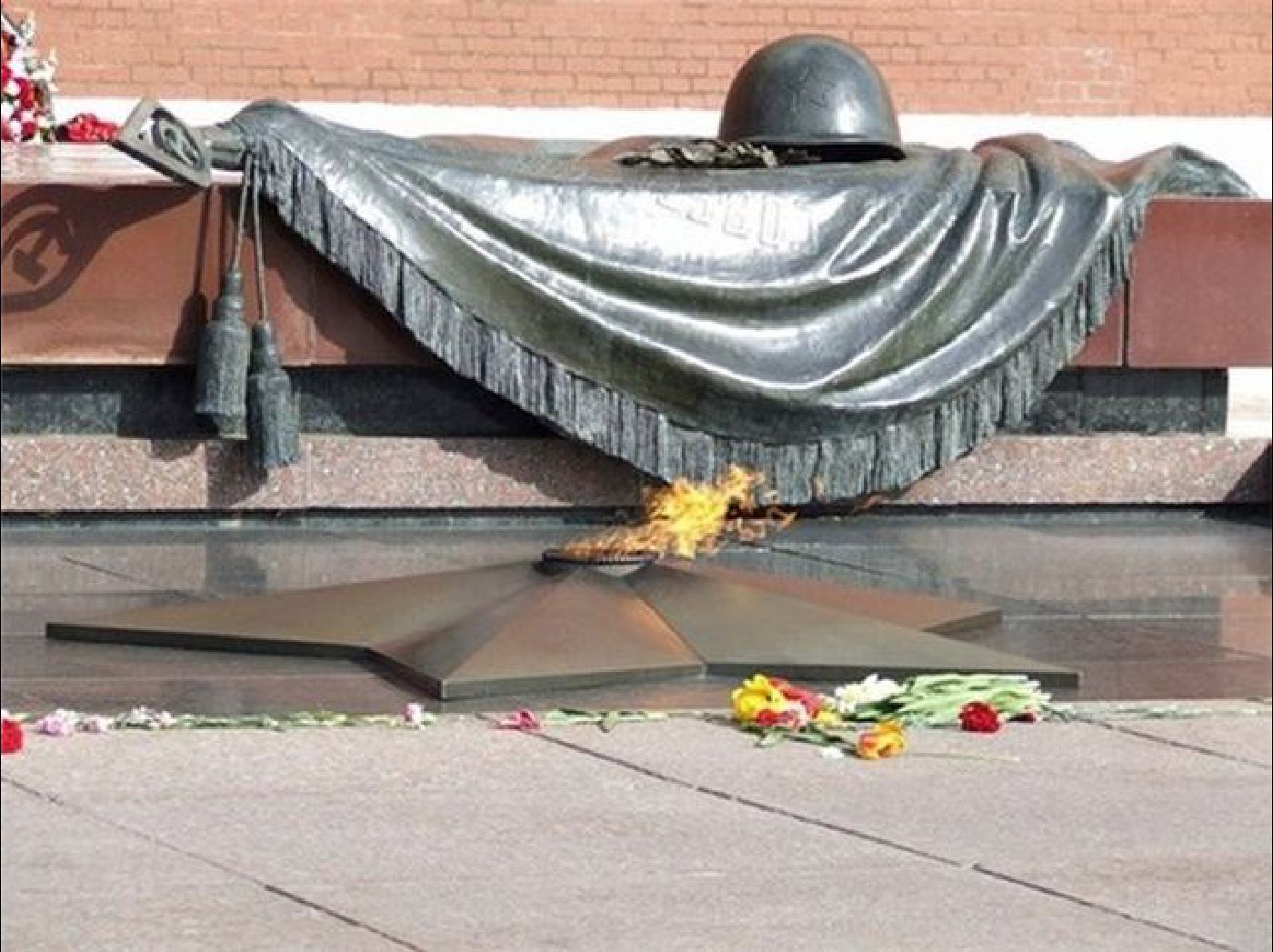 С 1997 года на Могиле Неизвестного Солдата военнослужащие Президентского полка каждый час сменяют друг друга, неся службу в почетном карауле поста №1. Спустя два года мемориальный комплекс получил официальный статус Общенационального мемориала
воинской славы РФ.
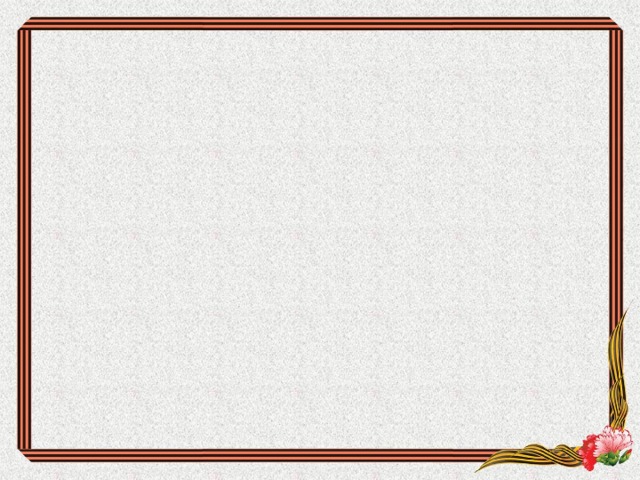 ПАМЯТНИК «АЛЁША» В МУРМАНСКЕ
Мемориал   «Защитникам  советского  Заполярья  в  годы Великой Отечественной Войны 1941-1945 гг.» Был заложен в 1969 году на сопке Зеленый Мыс, где располагались зенитные батареи, оборонявшие город от воздушных налетов. Мурманская область - единственный регион, где враг не прошел более чем на 30 км от государственной границы. И самые ожесточенные бои шли в на правом берегу реки Западная Лица в «Долине смерти», позже переименованной в «Долину Славы». До сих пор нет точных данных о количестве погибших при защите региона.
Основной в мемориале является фигура солдата в плащ- палатке, с автоматом за плечом. Высота монумента 42 метра, вес полой внутри скульптуры более 5 тысяч тонн. Статуя «Алёши» уступает по высоте в России лишь волгоградской статуе «Родина- мать». Памятник относится к одним из высочайших в России.
Взгляд воина устремлен на запад, в сторону «Долины Славы», где во время Великой Отечественной войны проходили наиболее ожесточённые бои на подступах к Мурманску. Перед монументом располагается  подиум  «Вечный  огонь».  Чуть  выше,  рядом  с фигурой солдата - покатая трёхгранная пирамида. По замыслу авторов - это приспущенное в знак скорби по павшим воинам боевое знамя. У подножия памятника замурованы две капсулы. Одна с морской водой с места героической гибели легендарного корабля «Туман», другая - с землёй из «Долины
Славы» и из района боёв на рубеже Верман.
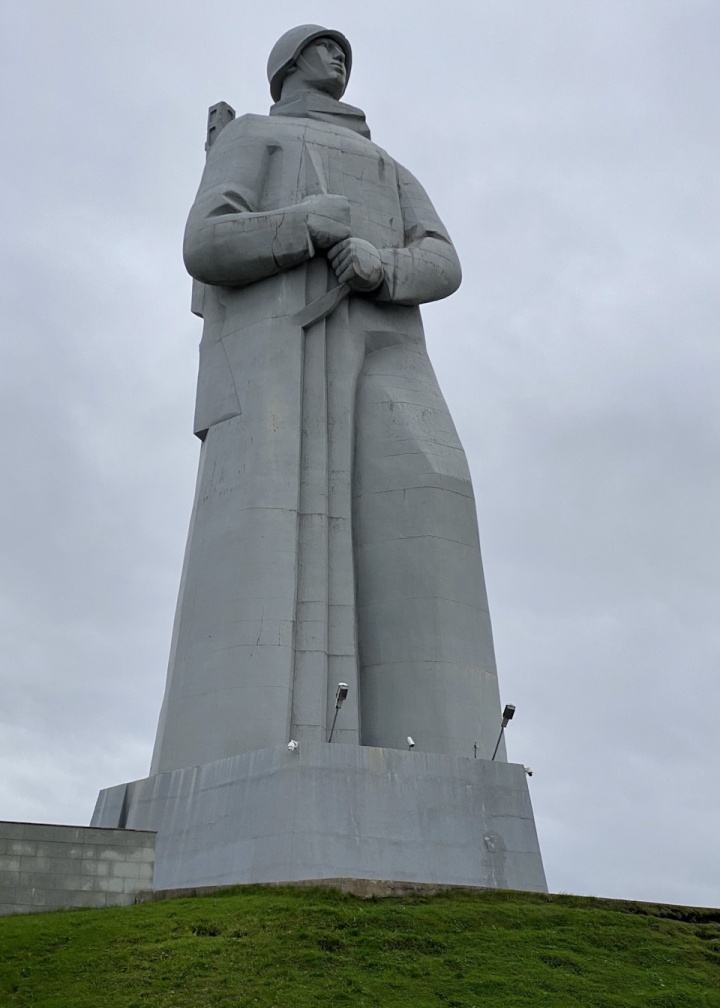 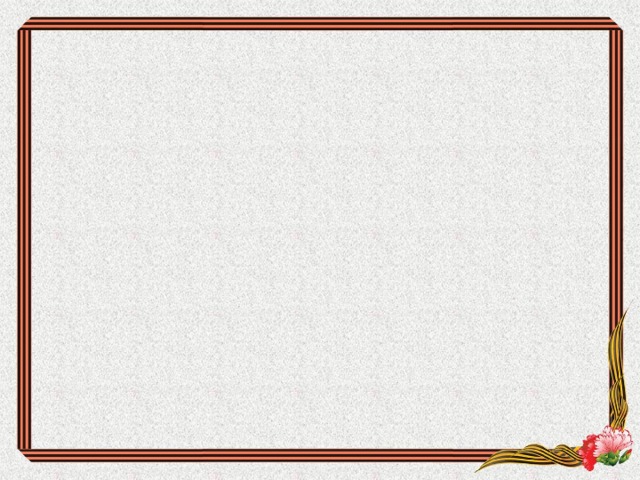 ПАРК ПОБЕДЫ НАПОКЛОННОЙ ГОРЕ В МОСКВЕ
Центр парка - Площадь Победителей, на которой установлен «Монумент Победы» - обелиск в виде штыка, поднимающийся на 141,8 метров, по количеству дней войны (1418). От начала центральной аллеи расположены гранитные плиты, символизирующие годы войны. С другой стороны возвышаются 15 бронзовых памятных стел в честь 10 фронтов ВОВ, трех флотов: Балтийского, Северного и Черноморского, а также партизан и тружеников тыла. Стелы расположены в той же последовательности, в которой воинские объединения размещались на Параде Победы в июне 1945 года. Аллею «Годы войны» украшает одноименный комплекс фонтанов  из 15 чаш, из каждой бьет по 15 струй, образуя, таким образом, число 225 - столько недель продолжалась война.
Создание на Поклонной горе памятного комплекса было запланировано еще в середине 40-х годов XX века. Но в послевоенные годы все силы государства были брошены на восстановление экономики, поэтому строи- тельство  долгое  время  откладывалось.  Официальное открытие Парка Победы состоялось 9 мая 1995 году,  в 50-десятую годовщину Победы советского народа в Великой Отечественной войне.
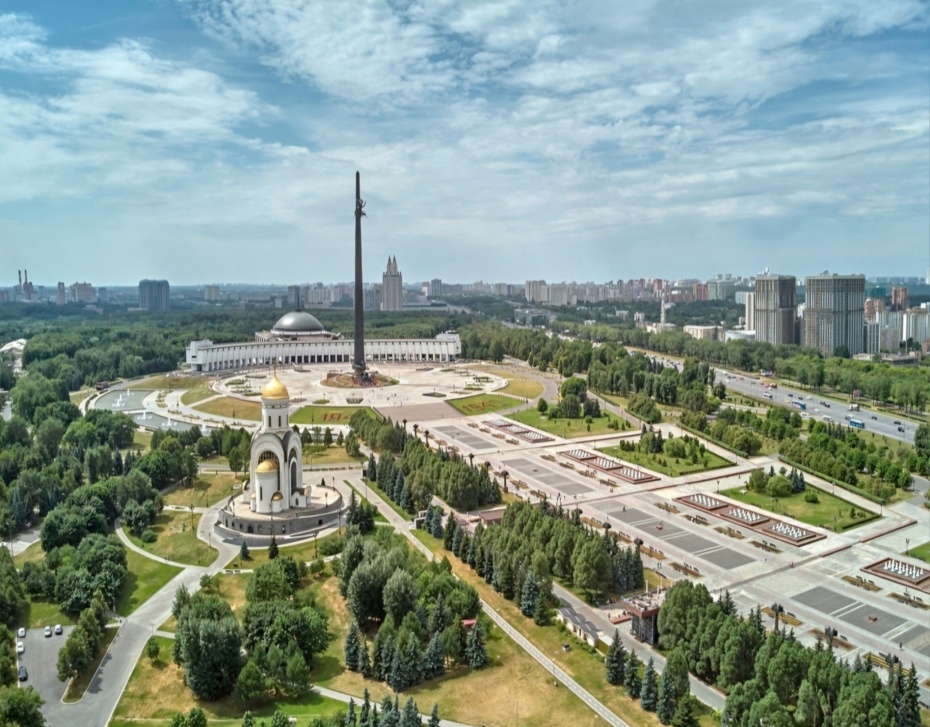 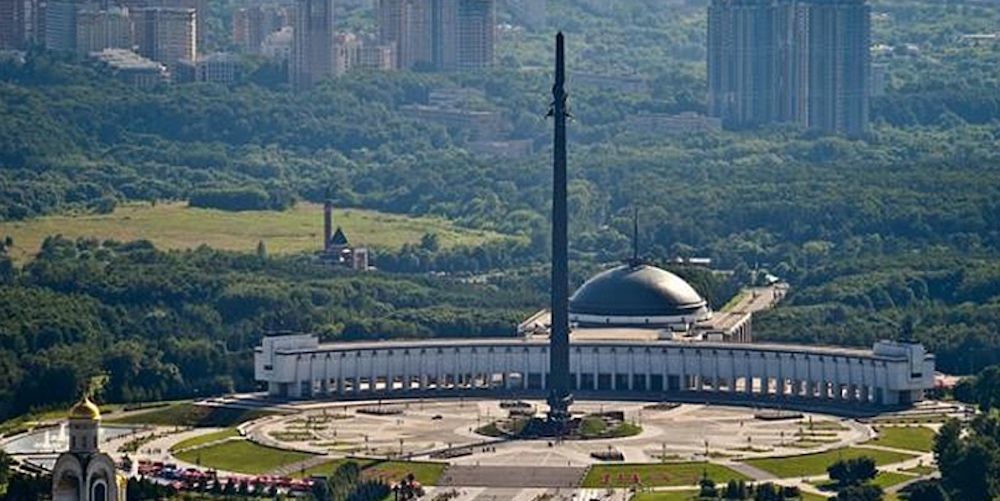 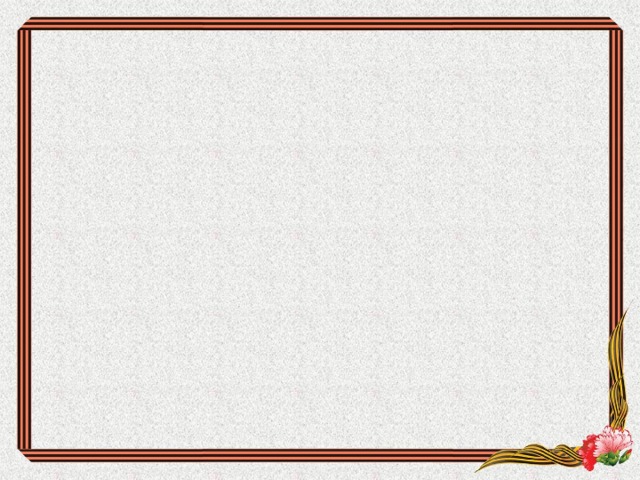 «МОНУМЕНТ ПОБЕДЫ» НА ПОКЛОННОЙ ГОРЕ
В центре «Площади Победителей» в Парке Победы установ- лен «Монумент Победы» – обелиск в виде трёхгранного штыка, поднимающийся на 141,8 метров, потому что ровно 1418 дней продолжалась Великая Отечественная война, и каждый метр монумента напоминает о трагическом и тяжелейшем времени. Обелиск весом 1000 тонн изготовлена из особо прочной стали и  облицована  камнем,  Большая  часть  монумента  покрыта бронзовыми  барельефами,  с  самыми  важными  сражениями: Сталинградская и Курская битвы, а также Белорусская операция, и всеми городами, где шли ожесточенные бои вплоть до Берлина.
В 122 метрах от земли на обелиске установлена 25- тонная бронзовая статуя Ники, богини Победы, и фигуры ангелов,  славящих  русское  оружие.  У  основания  стелы расположена скульптура Георгия Победоносца, поражаю- щего копьем змея, который олицетворяет зло и агрессию. Обе скульптуры были выполнены скульптором-монумента- листом Зурабом Церетели. Обелиск декорирован вырази- тельными барельефами на военную тематику и названиями городов-героев, выбитых золотом.
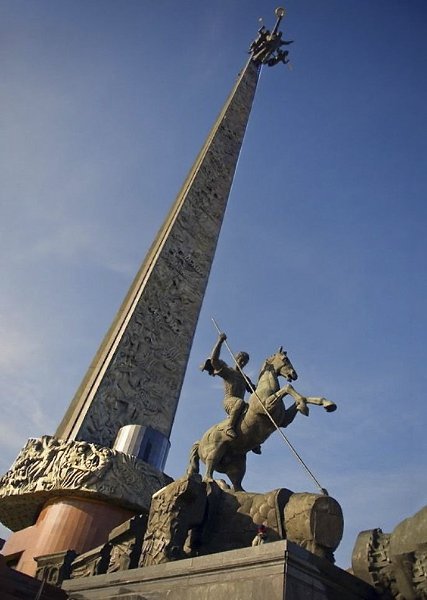 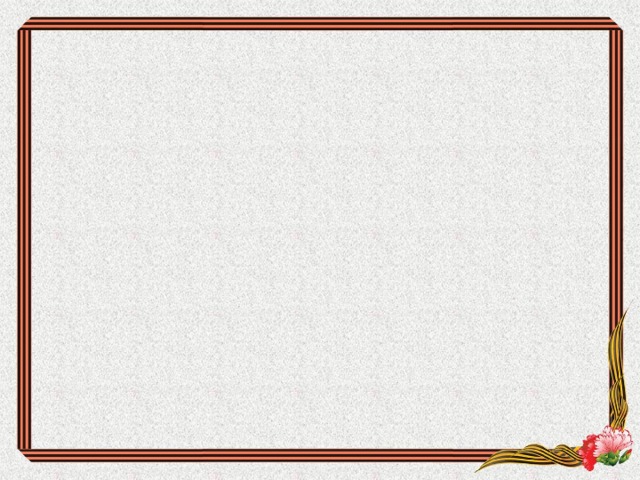 МЕМОРИАЛ «ГЕРОЯМ-ПАНФИЛОВЦАМ» («Подвигу 28»)
Мемориальный комплекс, посвящённый 28 воинам Красной армии из 316-й стрелковой дивизии генерал-майора И.В.Панфилова. В ноябре 1941 года, когда началось новое наступление немецких войск на Москву, 28 бойцов во главе с политруком Василием Клочковым при обороне у посёлка Дубосеково в Волоко- ламском районе Подмосковья в ходе четырехчасового неравного боя ценой собст- венных жизней уничтожили 18 немецких танков. Монумент был открыт 6 мая 1975 года - к 30-летию Победы в Великой Отечественной войне.
Комплекс состоит из шести монументальных скульптур высотой 10 метров, олицетворяющих воинов шести национальностей, сражавшихся в рядах дивизии Панфилова. Спереди располагается скульптура «Вперёдсмотрящий» политрука, вглядывающегося в даль из-под руки. В отдалении - две скульптуры бойцов, сжимающих в руках противотанковые гранаты. В центре - композиция «Клятва на верность Родине», состоящая из трёх скульптур воинов с лицами преисполненными решимости. Лица бетонных воинов обращены на запад - к огромному полю, по которому в 1941 году двигались немецкие танки.
Впереди скульптурной группы сооружена широкая полоса из бетонных плит, символизирующая оборонительный рубеж, дальше которого немецкие войска не прошли. На гранитной стене у подножия мемориала высечены следующие слова:
«Защищая Москву в суровые ноябрьские дни 1941 года на этом рубеже в жестокой схватке c фашистскими захватчиками стояли насмерть и победили  28 героев-панфиловцев».
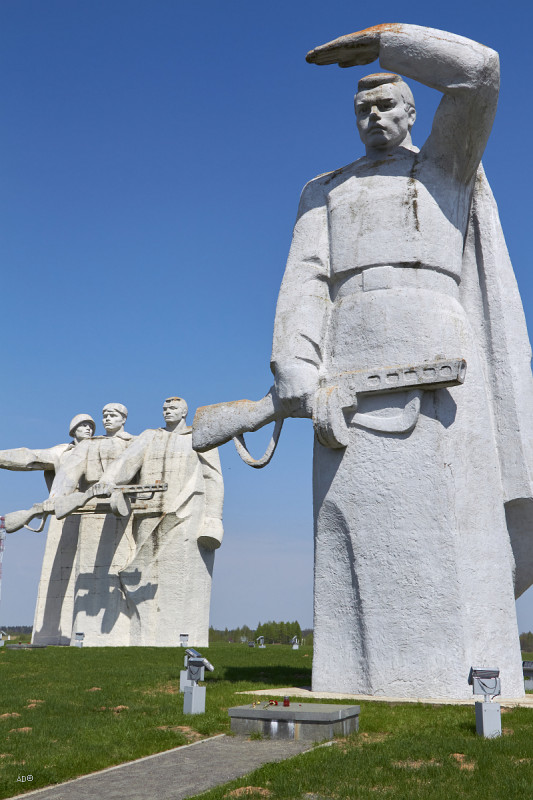 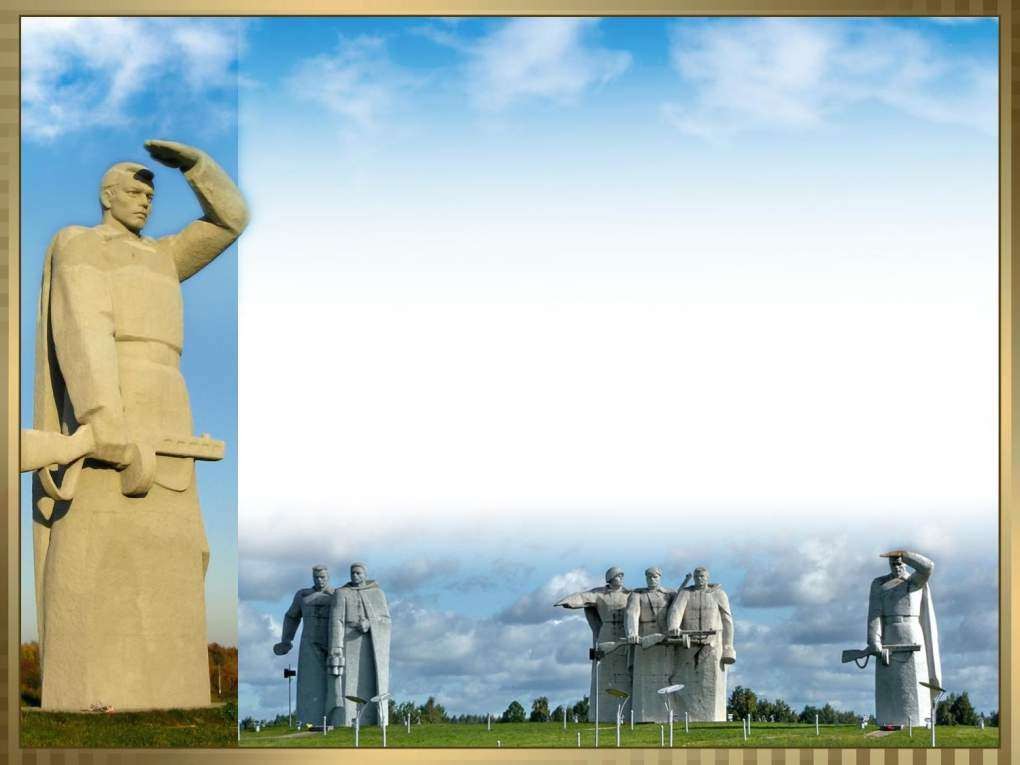 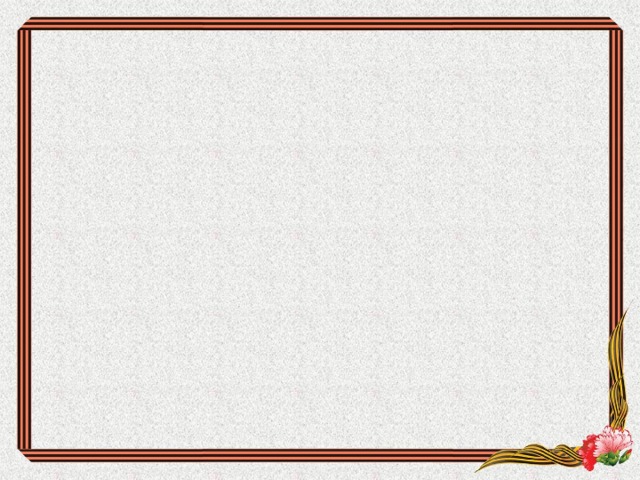 ПИСКАРЁВСКОЕ МЕМОРИАЛЬНОЕ КЛАДБИЩЕ
Пискарёвское  кладбище  основано в 1939 году на северной  окраине Ленинграда  (ныне  Санкт-Петербург)  и  было  названо  по  располагавшейся неподалёку деревни Пискарёвка. В 1941-1944 годах кладбище стало местом массовых захоронений жертвы блокадного Ленинграда и воинов Ленинградс-кого фронта (всего около 470 тысяч человек). 9 мая 1960 года, в пятнадцатую годовщину Победы советского народа в Великой Отечественной войне, на кладбище открыт мемориал павшим.
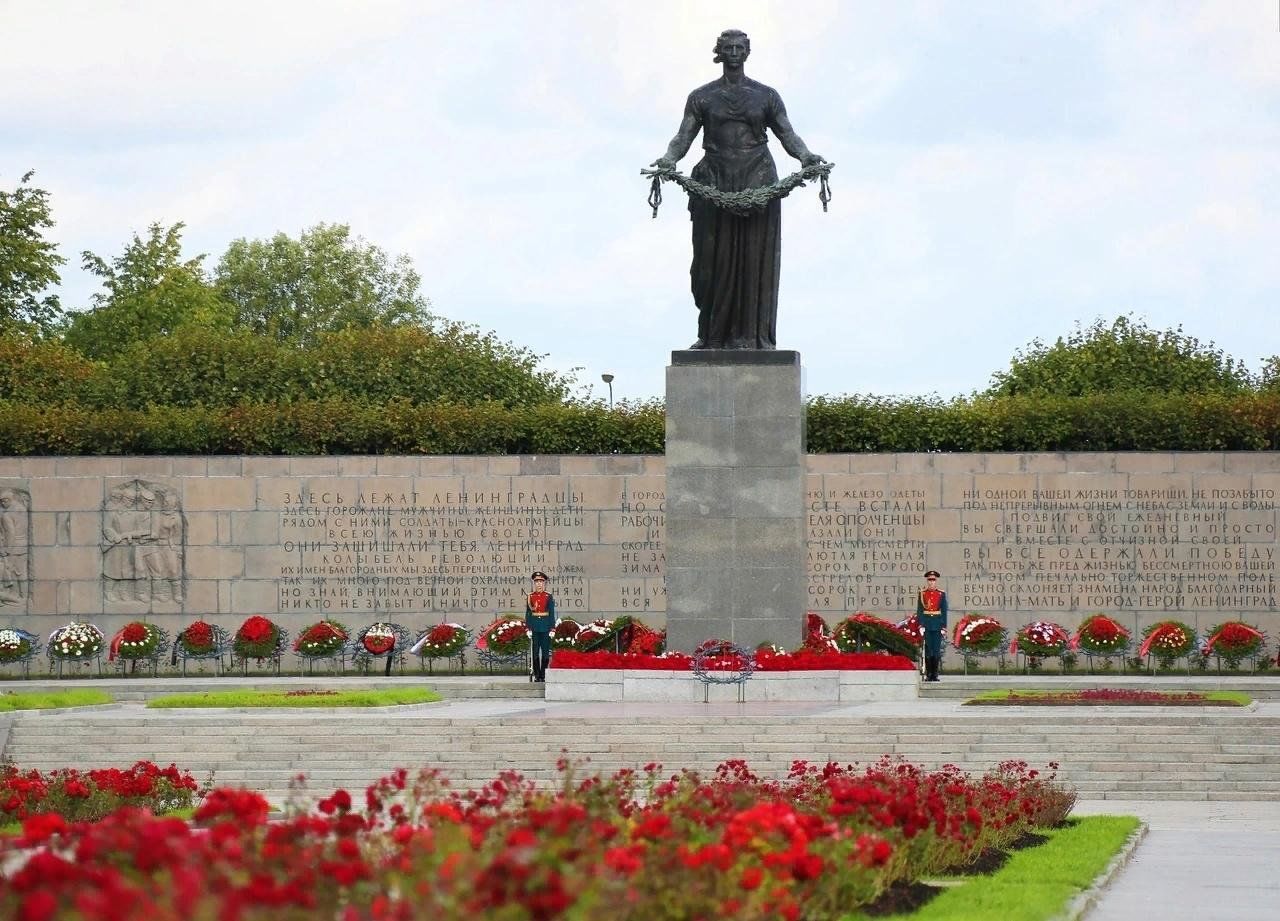 В центре мемориала находится шестиметровая бронзовая скульп- тура «Мать-Родина» - представляющая собой стоящую на каменном постаменте скульптуру женщины, которая держит в руке дубовый венок. За монументом расположена гранитная стена, на которой выбита эпитафия с знаменитой строкой Ольги Берггольц: «Никто не забыт и ничто не забыто».
В двух павильонах у входа на кладбище находится музей, посвящённый подвигу жителей и защитников города, где находится дневник Тани Савичевой - ленинградской школь- ницы, пережившей ужасы зимы 1941-1942 годов.  В восточ- ной части кладбища расположена «Аллея Памяти». На ней установлены мемориальные плиты от городов и регионов России,  СНГ  и  зарубежных  стран,  а  также  организаций, работавших в блокадном городе.
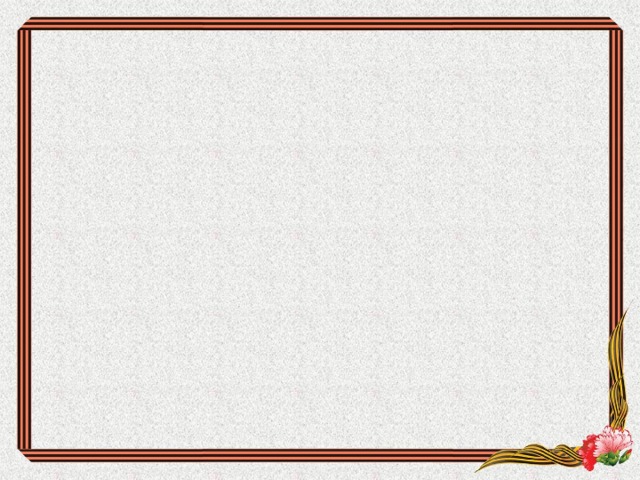 РЖЕВСКИЙ МЕМОРИАЛ СОВЕТСКОМУ СОЛДАТУ
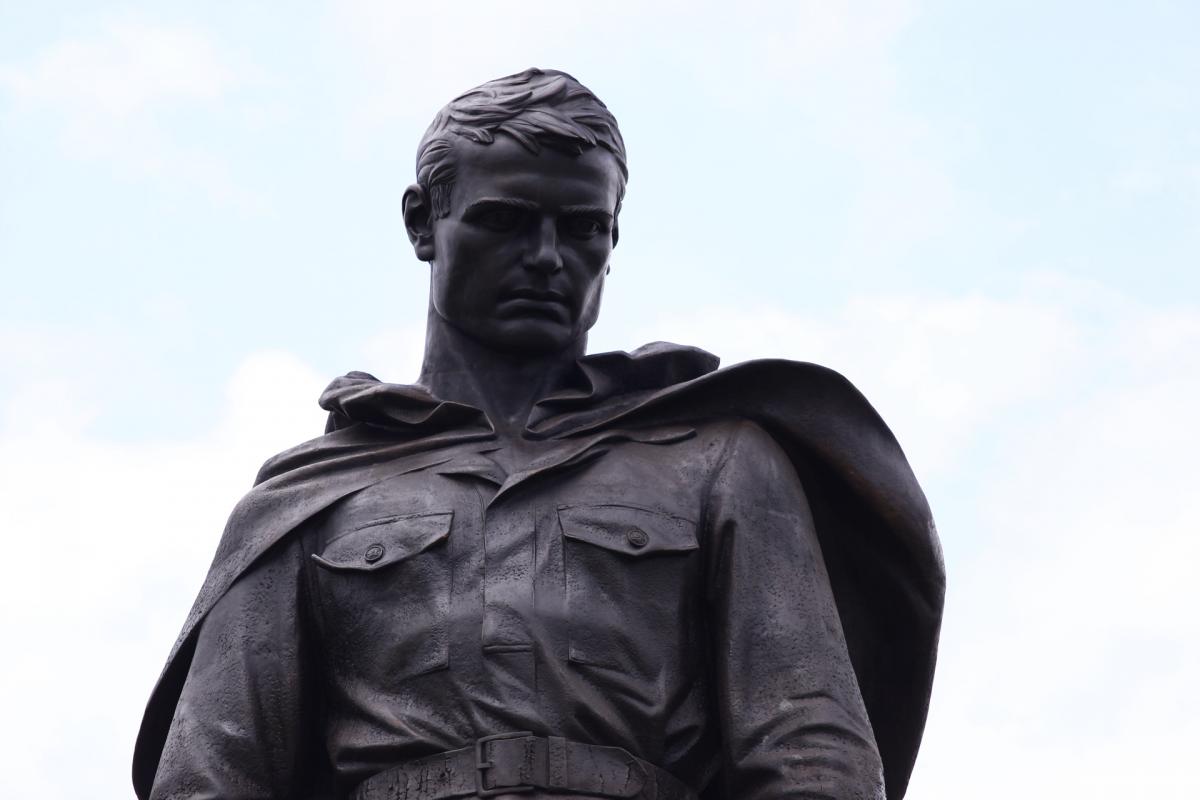 Мемориальный комплекс у деревни Хоро- шево  Ржевского  района  Тверской  области, посвящённый памяти советских солдат, павших в боях подо Ржевом в 1942-1943 годах, в ходе Великой Отечественной войны. Это первый ме- мориал советскому солдату в истории Российс- кой Федерации. Открыт 30 июня 2020 года.
Центральным объектом мемориала явля- ется 25-метровая бронзовая скульптура  сол- дата, возведенная на десятиметровом насып- ном кургане. Она воплощает собирательный
образ, так как создавалась по фотографиям солдат, воевавших подо Ржевом,
взятых  из  архива  Министерства  обороны  РФ.  Солдат  в  гимнастёрке  с опущенным ППШ в правой руке поддерживается стаей из 35 журавлей, которые создают иллюзию парящей скульптуры. За спиной развевается плащ- палатка, фактура которой от плеч гладкая, а к низу становится грубее и переходя  в  журавлей,  уносящих  душу  солдата.  У  подножия  памятника оформлено место для возложения цветов. На мраморной плите с венком позолоченными буквами нанесены строки из стихотворения «Я убит подо Ржевом» Твардовского - «Мы за Родину пали. Но она — спасена».
В мемориальный комплекс входит музейно-выставочный павильон осна- щен мультимедийным оборудованием, с помощью которого посетители могут ознакомиться с фотографиями, фронтовыми письмами и воспоминаниями участников Ржевской битвы. Особенностью музея является стеклянный пол, через который можно увидеть оружие, каски, гильзы, снаряды, гранаты, солдатский противогаз, пробитый десятью пулями сразу и другие атрибуты. Экспонаты найдены поисковыми экспедициями на местах боев.
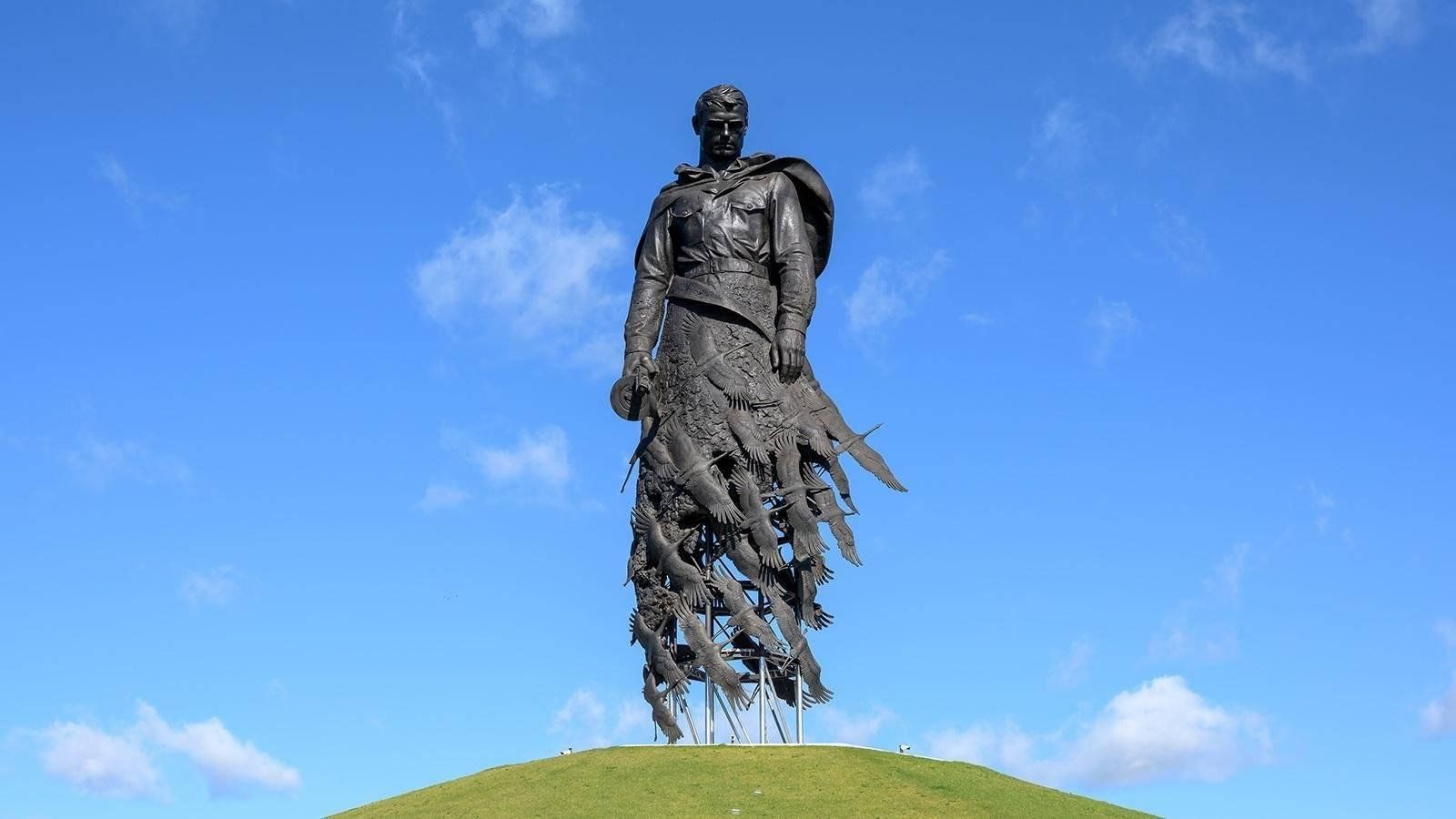 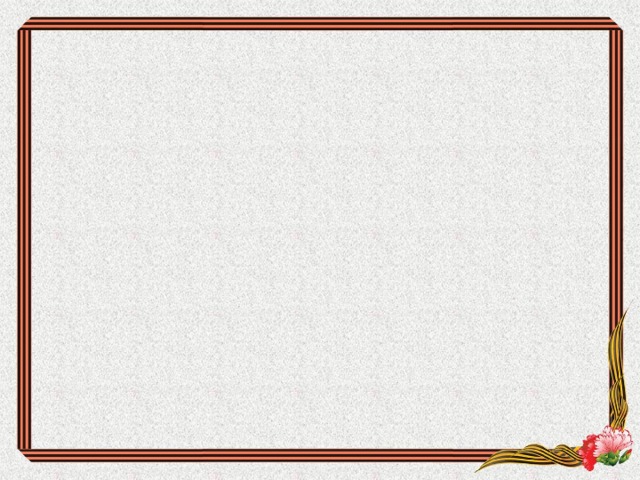 В России испокон веков возводились храмы в память о защитниках Родины. Открывается новая страница исто- рии Отечества и русского оружия - впервые воздвигнут Главный храм Вооруженных Сил России. Этот храм в честь  Воскресения  Христова,  посвященный  75-летию Победы в Великой Отечественной войне, а также рат- ным подвигам русского народа во всех войнах, выпав- ших на долю нашей страны, возведен в подмосковном Парке «Патриот». Строительство храма завершилось 9 мая 2020 года, а освящение - 14 июня 2020 года.
ХРАМ ВОСКРЕСЕНИЯ ХРИСТОВА
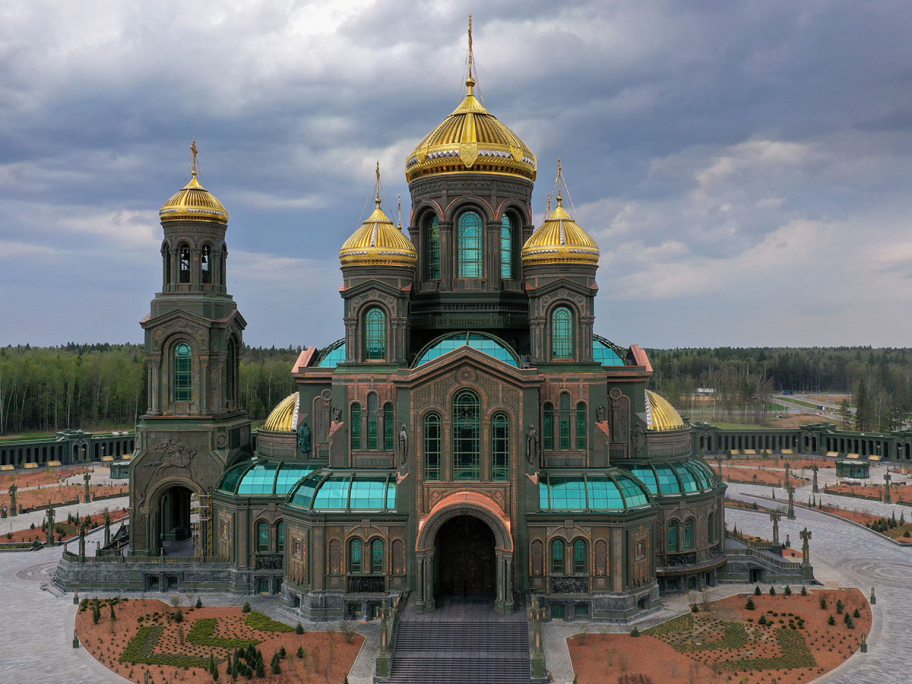 Высота Храма вместе с крестом составляет 96 метров: в 960 году родился святой равноапостольный великий князь Владимир, святитель земли Русской, в
честь которого освящен Малый (нижний) храм.
Диаметр барабана главного купола - 19,45 метров: в 1945 году закончилась Великая Отечественная война.
Высота звонницы составляет 75 метров: в 2020 году исполняется 75 лет со дня окончания Великой Отечественной войны.
Высота малого купола -14,18 метров: 1418 дней и ночей продолжалась Великая Отечественная война.
Храмовый  комплекс  опоясывает  мультимедийная музейная галерея «Дорога памяти». Её длина – 1418 шагов в память о 1418 днях войны. Помимо уникальных экспонатов, галерея с помощью технологии микрофотог- рафии оформлена десятками миллионов фотографий участников Великой Отечественной войны.
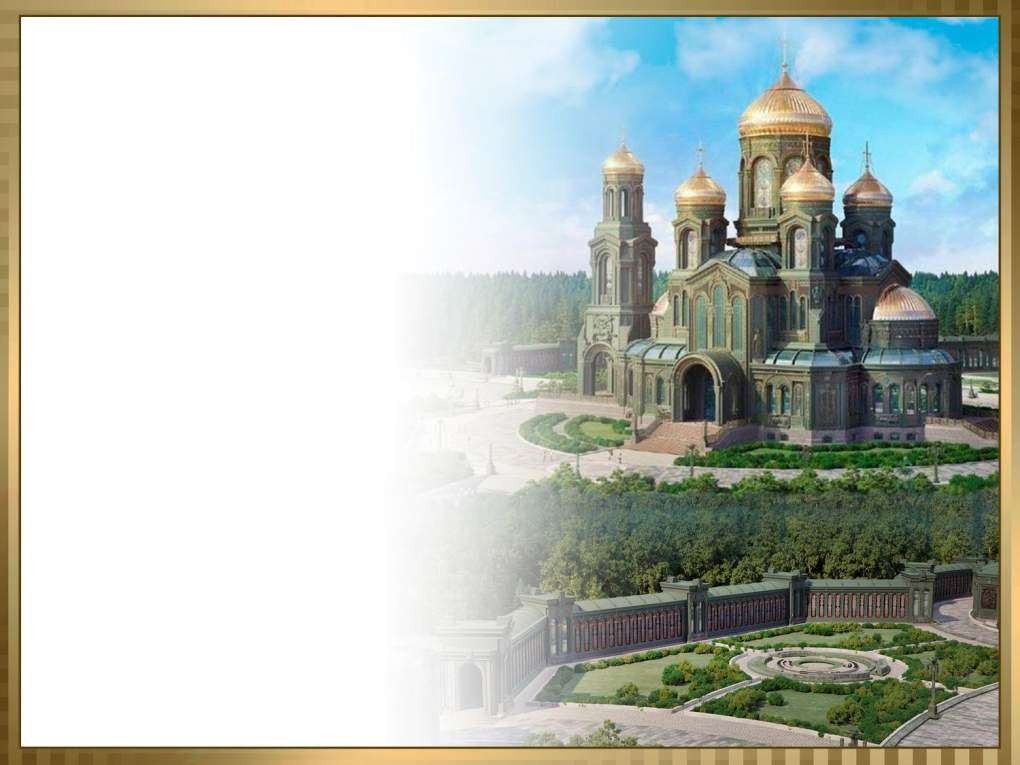 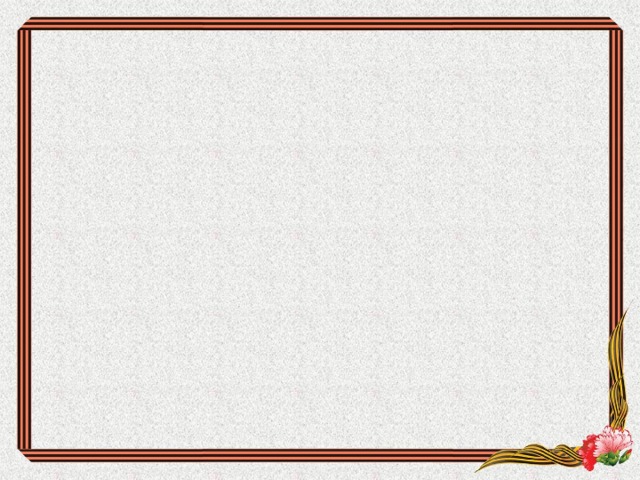 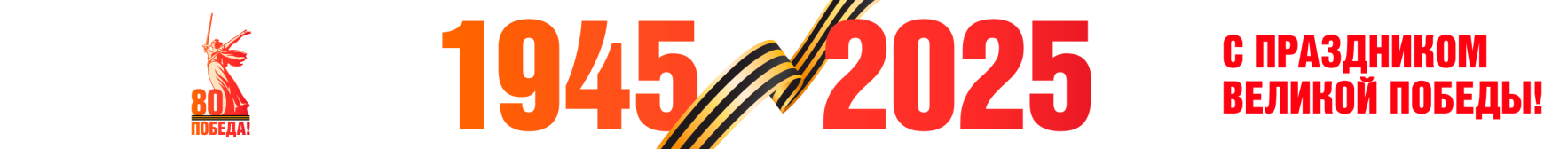 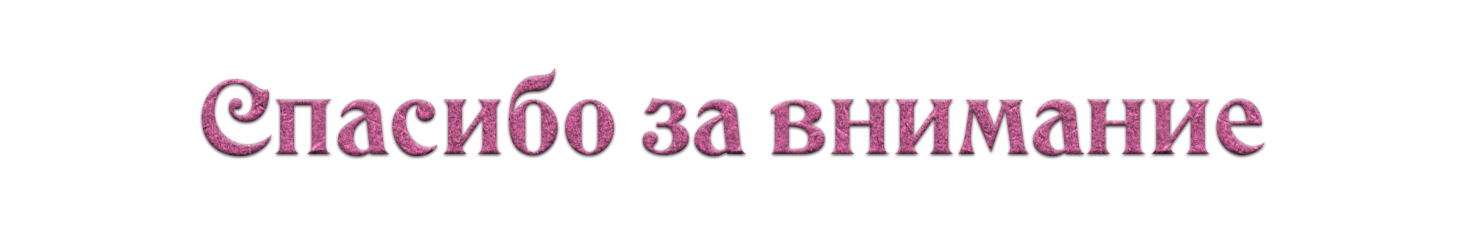 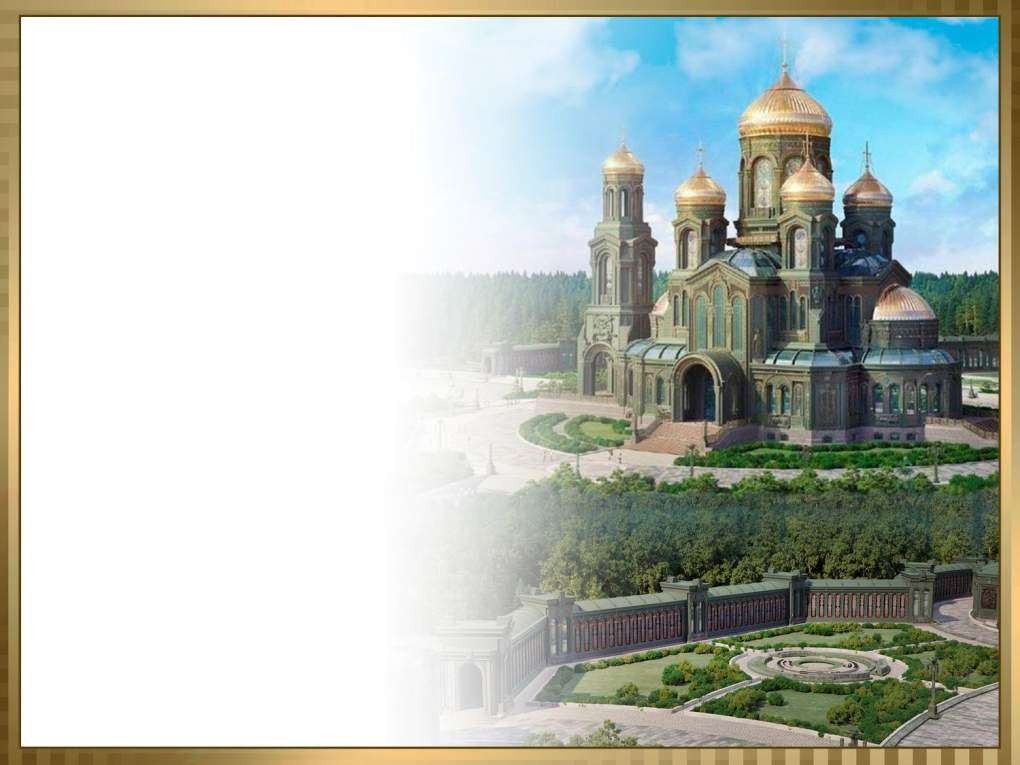